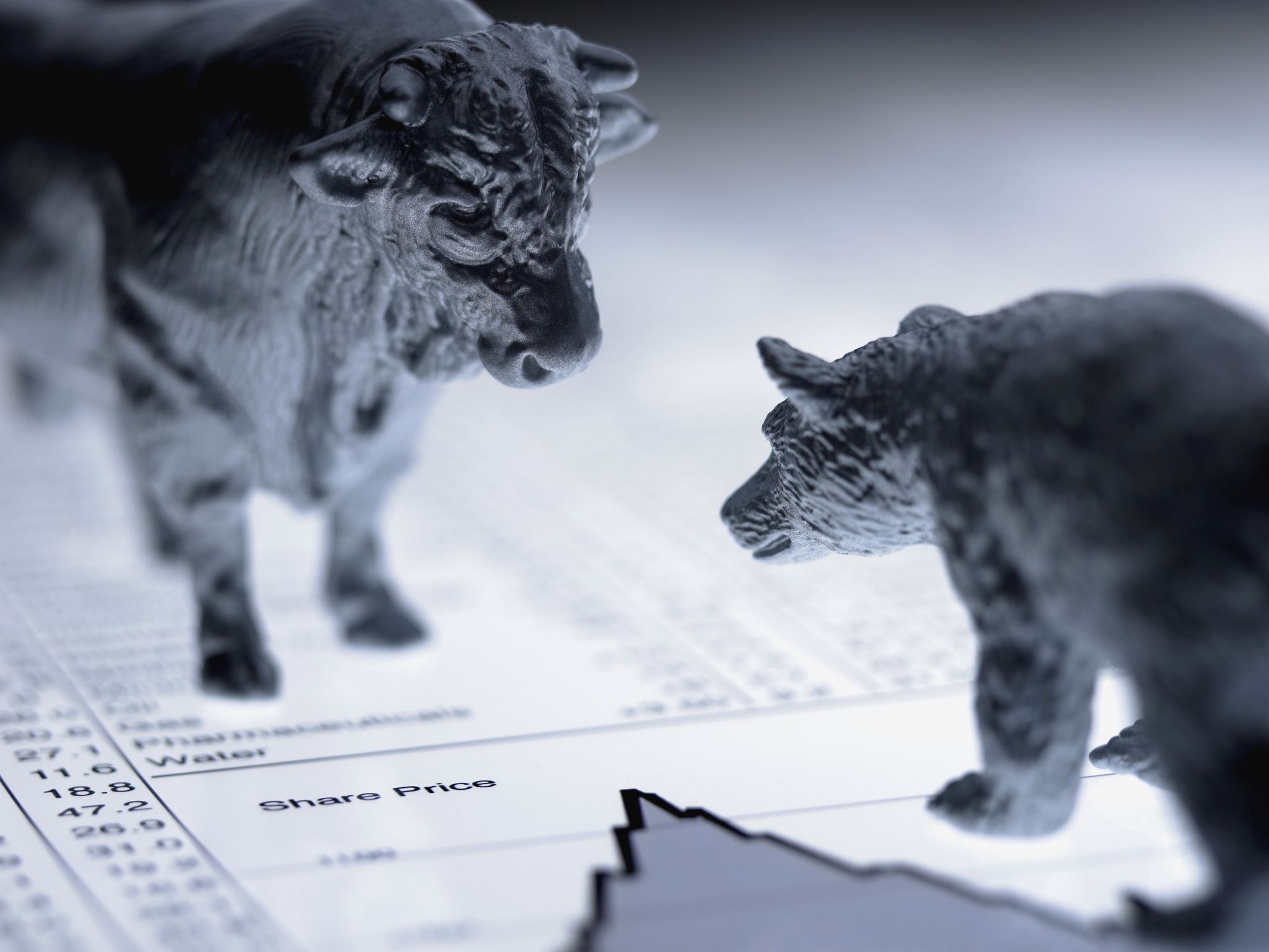 The Economy and the Environment
Do you remember what these mean?
Sustainability in Economics
What could be missing from this diagram?
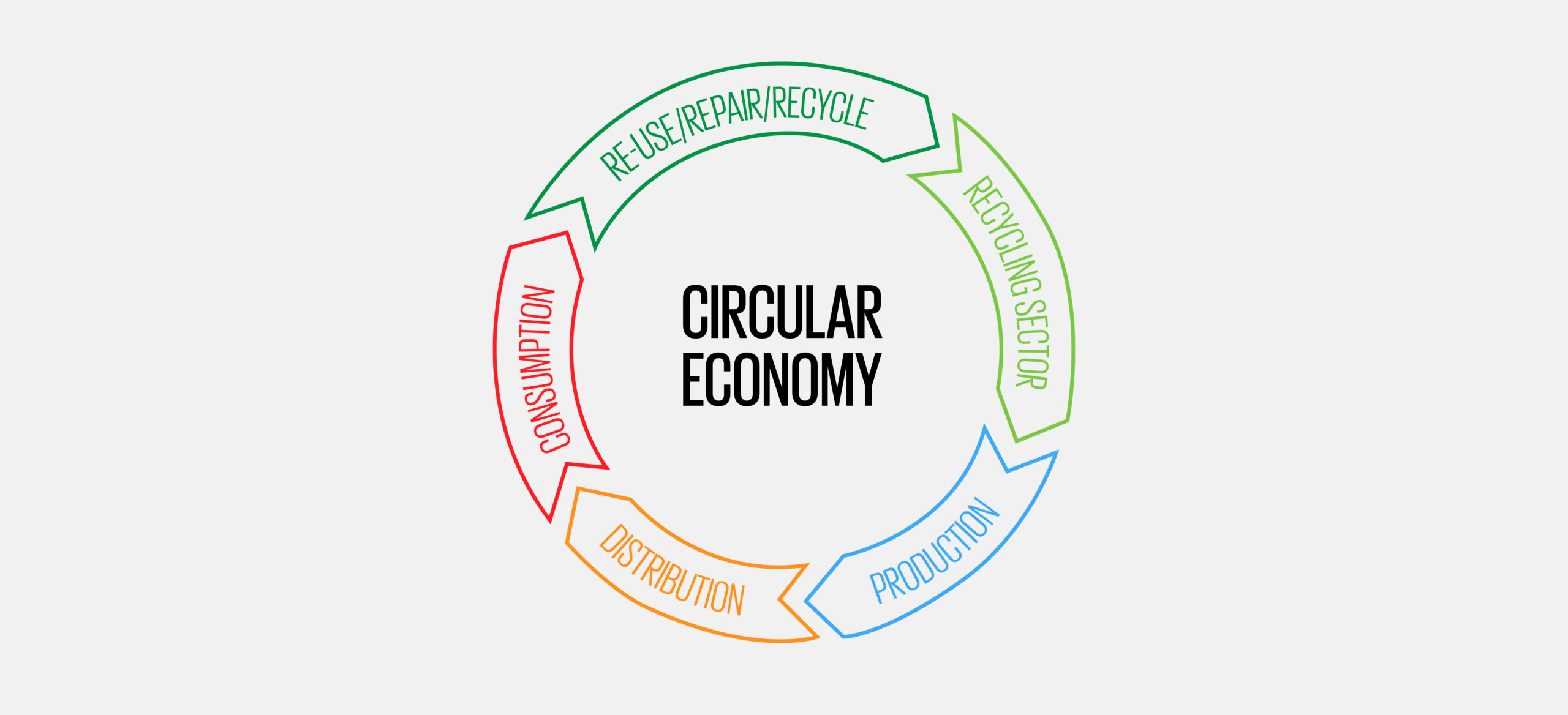 Circular flow of environment
Production Possibilities Curve
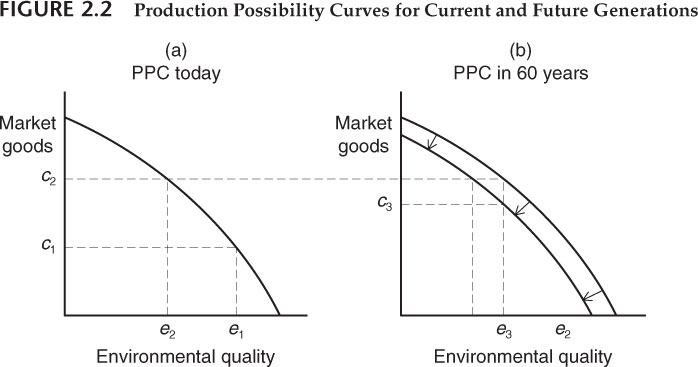 Tradeoff between environmental quality and production of the economy
Tradeoff determined by technology and social choice
Increased production today may shift curve inward
Ehrlich Identity
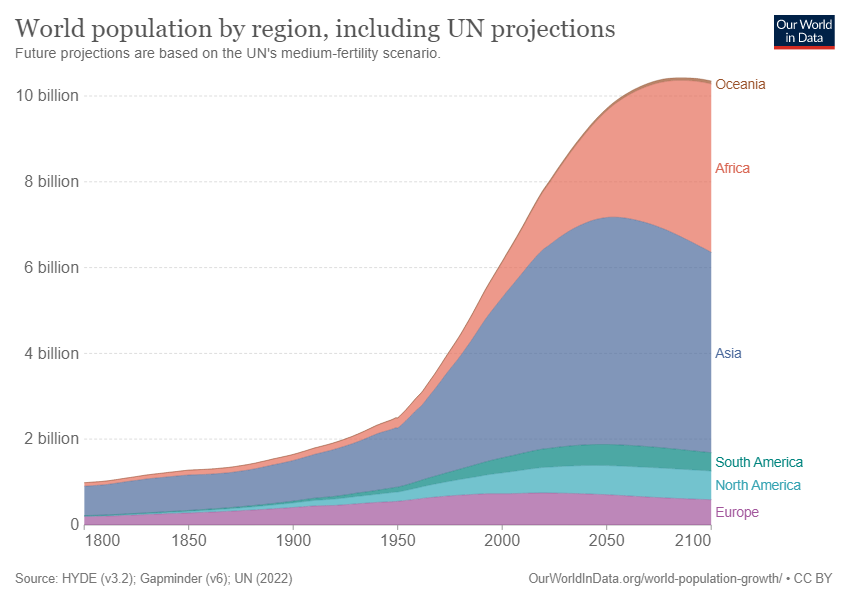 I=PAT
Environmental Impact= Population*Affluence*Technology
If population grows, impact goes up
If affluence goes up, impact goes up
If technology improves, impact goes down
Which variable should be focused on?
Mixing of Emissions
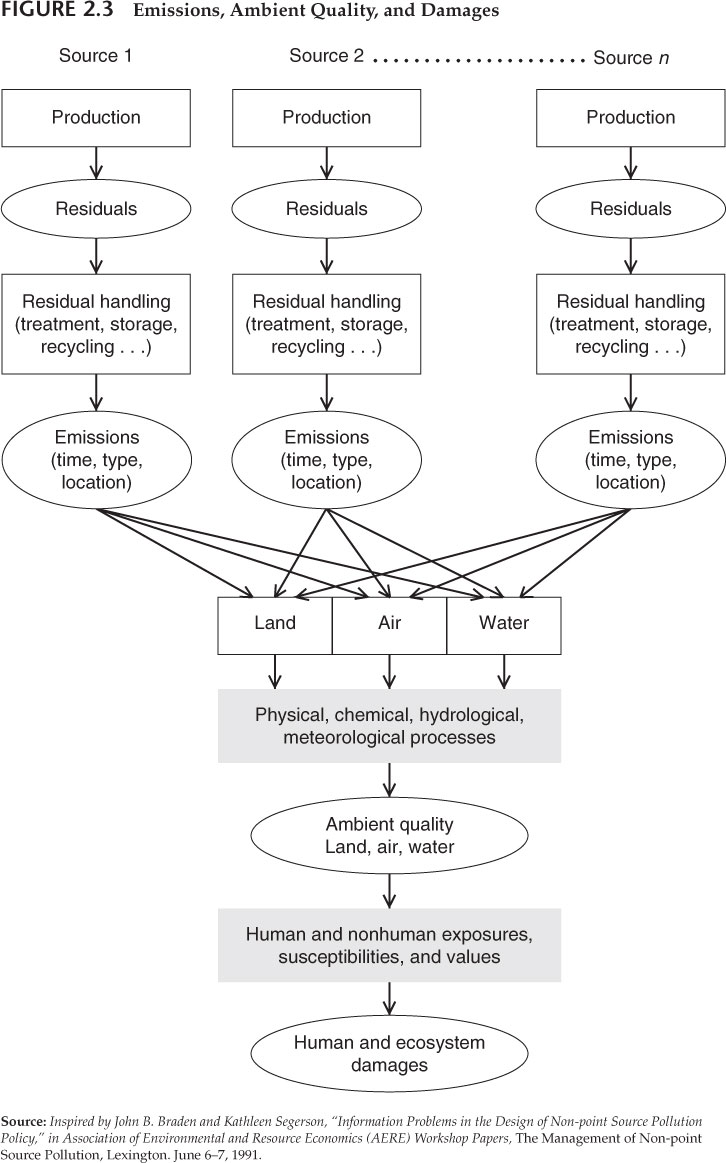 Emissions produce changes in ambient levels of environmental quality, which in turn cause damages to humans and nonhumans.
Multi-source emissions  add significant  issues  in understanding pollution abatement.
Life Cycle Analysis: Paper vs Polyurethane cup
Polyurethane vs paper cups: Recycling
Ambient quality- the quantity of pollutants in the environment. [concentration of SO2 in the air]
Environmental quality- the state of the natural environment. [visual and aesthetic quality]
Residuals- material leftover from production and consumption.
Emissions – the portion of residuals that is placed in the environment. [continuous vs. episodic]
Recycling- the process of returning some residuals to be used again.
Pollutant- a substance, energy form or action that results in lowering the ambient quality level. [Continuous vs. episodic]
Pollution- [?] when any amount of residual is introduced into the environment or decreases the ambient quality. [cumulative vs. non-cumulative]
Damages – negative impacts resulting from pollution.
Environmental medium- land, water and air.
Source- the location at which emission occurs. [point source or non-point source]. Local, regional or global.
Vocab terms
Point vs non-point source
Electric vs diesal
Renewable and non-renewable resources
Problems with the adoption of renewable resources
Natural gas vs. coal
Nuclear?